Svenska Chodský Pesklubbens Hälsoenkät 2021
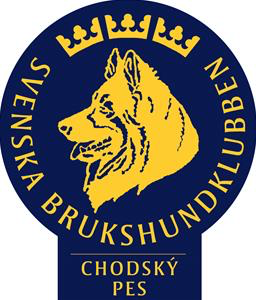 sektorn för avel- och hälsa
Genomförande och metod
Hälsoenkäten har utarbetats av sektorn för avel och hälsa
Enkäten hade 51 frågor och skickades ut i januari 2021
Undersökningen var webbaserad och har distribuerats via e-post till registrerade ägare av rasen Chodský pes.
Hälsoenkäten har även funnits som länk på rasklubbens hemsida
Hälsoenkäten har även publicerats i sociala medier vid upprepade tillfällen

Det fanns 360 st svensk-registrerade Chodský pes vid tiden för utskicket
Vi fick in 111 svar, vilket ger data från ca 30 % av den svenska populationen.
Födelseår för de hundar som är med i undersökningen, totalt 111 st.
Hane eller tik?
Hane eller tik?
14 st av tikarna har problem med skendräktighet, vilket är ca 20 %.
2 st tikar har haft livmodersinflammation, de utvecklade sjukdomen vid 1 resp. 4 års ålder och problemet uppkom i samband med löp.

6 st av hanhundarna är kryptorchida, vilket är ca 14 %.
Kastrerad?
17 st hundar var kastrerade.
Hudproblem
16 st hundar har haft upprepande eller långvariga problem med klåda. (14 %)
Problemen har främst debuterat från valp – 3 års ålder.
De vanligaste symtomen är klåda, öronproblem, eksem eller torr hud/päls.

5 st har fått diagnosen allergi. (5 %)
De allergiska hundarna har i huvudsak Atopi (luftburen allergi mot tex. kvalster eller gräs/pollen) men vissa av dem har dessutom misstänkt födoämnesallergi eller kontaktallergi.

3 st hundar har haft problem med aterom/talgkörtlar.
Övriga problem
Mage/tarm- 10 st av hundarna har återkommande problem med magen, med diarré och/eller kräkning. 9 %. - 35 st har haft någon enstaka episod med magproblem.

Ögon- 1 hund har kolesterolfläckar på ena ögat. - 3 hundar har haft tillfälliga problem med ögonen, en pga allergi, de andra två tillfälligt ibland sommartid.- 7 st hundar är ögonlysta, alla utan anmärkning.

Kramper / Epilepsi- 3 hundar har haft problem med kramper.- En hund har fått diagnosen epilepsi och medicineras för detta.
Övriga problem
Leder/skelett- 2 hundar har haft problem med sina höftleder, deras bedömning från SKK är HD grad E respektive HD grad C.- En hund har haft ett nervrelaterat problem med ryggen.

Njurfel- 1 hund har problem med njurarna

Tänder- 1 hund har överbett.- 4 hundar saknar några tänder, vissa medfött, andra skadeorsakat.

Reaktion mot läkemedel?- 4 st hundar har reagerat mot läkemedel, alla fyra mot olika mediciner samt med olika symtom.
Kroniska sjukdomar
6 st hundar har av veterinär fått en kronisk diagnos.

1 st hund har diagnoserna epilepsi samt njurfel
5 st hundar har diagnosen allergisk.
Övrig glädjande nyheter
Ingen av de deltagande hundarna har fått följande diagnos:
Hjärtsjukdom 
Tumörsjukdom 
Osteokondros 
Diabetes 
Sköldkörtelfel 
Cushing
Exokrin pankreasinsufficiens (EPI)